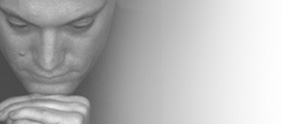 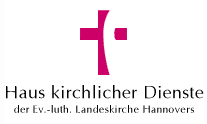 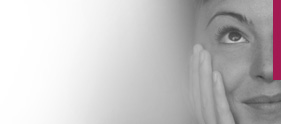 Schon jetzt an 2024 denken!? Kirchenvorstandsmitglieder gewinnen
Klarheit über die Bedeutung der Arbeit gewinnen :

Warum halten Sie es selbst für wichtig, dass jemand sich im KV engagiert?
Welche Rolle spielt „Kirche“ in der Gesellschaft? Was würde fehlen, wenn es sie nicht gäbe?
Was finden Sie selbst so wichtig an der Arbeit der Kirche, dass Sie dafür werben würden?

Murmelrunden zu dritt
„Suche nach Kandidat*innen für den Kirchenvorstand“
 
Die Suche nach Kandidat*innen für die KV-Wahl ist eng verbunden mit der aktuellen Situation der Kirche insgesamt und ihrer Relevanz für die Gesellschaft.
So könnten in der Kandidat*innen-Suche folgende Fragen wichtig sein:
 
… Wofür suchen Sie eigentlich Kandidat*innen? Bzw. wer sind Sie als KV/Gemeinde eigentlich?
 
Impulse zur Reflexion über die eigene Arbeit im KV
 
Ein qualifizierter Blick auf die Arbeit im KV ist nicht nur wichtig für die Gewinnung von Perspektiven für die Zukunft, sondern stärkt auch die Auskunftsfähigkeit über das, was Sie als Gemeinde und KV ausmacht.
Vergegenwärtigen Sie sich persönlich (und auch später in Ihrer Gemeinde), was Ihre Arbeit im KV auszeichnet, was Sie antreibt, was gelungen oder misslungen ist. Halten Sie Ihre Ergebnisse am besten gleich schriftlich fest. 
Was zeichnet Ihre Gemeinde und Ihren Kirchenvorstand aus? Wofür stehen Sie? Was treibt Sie an – konkret in Ihrem Ort?
 
Was ist Ihr konkretes Ziel für die nächsten Jahre? 
Hier können sie den eigenen Auftrag vor Ort konkretisieren (sozialräumliche Orientierung, gesellschaftliche Relevanz vor Ort, …).
Worin waren Sie in der Vergangenheit erfolgreich? 
 
Wofür könnten Sie unumwunden werben, wenn Sie an die Arbeit im KV denken? Was ist an Ihrer Arbeit im KV attraktiv?
Fühlen Sie sich selbst als KV-Mitglied wohl in Ihrer Gemeinde? Aus Ihrer Sicht: Fühlen sich die übrigen KV-Mitglieder wohl?
An welche gemeinschaftsstiftende Aktionen denken Sie zurück? Was möchten Sie intensivieren? 
 
Wie steht es um Ihre Kultur der Zusammenarbeit und Ihre Gesprächskultur? 
Wie erleben Sie die Sitzungen im KV? 
Sind die Zuständigkeiten klar? Kann ein KV-Mitglied sich mit seiner Kompetenz einbringen und Verantwortung übernehmen?
Was sehen Sie kritisch (mal ganz ehrlich…  )

Ganz konkret: Wie könnte sich an der Situation, an die Sie dabei denken, etwas ändern? 
Was wäre ein erster Schritt? 
Wer sollte und wer könnte ihn tun? 
Was ist Ihr eigener Beitrag dazu? 
Was wäre darüber hinaus notwendig?
Machen Sie sich am besten eine Liste:
Wenn sich in einem dieser Bereichen etwas ändern müsste:
Was genau sollte sich ändern?
Was ist das Ziel dabei (wie sieht es aus, wenn Sie Ihr Ziel erreicht haben?)
Was ist ein erster Schritt dorthin? Wer könnte ihn tun? 
Was ist Ihr eigener Beitrag dazu? 
Was wäre darüber hinaus notwendig? Wie kann das erreicht werden?
Klarheit über die Aufgaben gewinnen :

Welche Herausforderungen sind für die nächsten Jahre absehbar?
Welche fachlichen und persönlichen Fähigkeiten benötigt daher der Kirchenvorstand für die neue Wahlperiode?
Welche Kriterien ergeben sich daraus ggf. für die Suche nach Kandidatinnen und Kandidaten?
Gemeinsam neu auf das Gelungene blicken. 
Zum Beispiel durch eine „Wertschätzende Erkundung“
 
Arbeit in 2 Kleingruppen. Ergebnisse der Phasen 1-4 festhalten. Vielen Dank!
		
Jede Organisation hat ihre Geschichte, ihre Vergangenheit. Vieles ist in der Vergangenheit gut, sogar sehr gut gelaufen. Das soll so bleiben. Manches hat seine guten Zeiten gehabt, über manches musste noch einmal gesprochen werden, bevor Gras darüber wachsen kann. Das ist überall so, das erleben Sie sicher auch selbst so. Wichtig ist, gemeinsam auf das zu schauen, was gelungen ist und diese guten Erfahrungen mitzunehmen. Das ist eine „wertschätzende Erkundung“ („Appreciative Inquiry“ als Instrument der Organisationsentwicklung, die in den USA entwickelt und erstmal 1987 dort veröffentlicht wurde).
 
Diese wertschätzende Erkundung hilft dabei, den „Schatz im Acker“ und die „kostbare Perle“ zu finden in dem, was in den vergangenen Jahren entwickelt wurde. Es geht darum, im Gespräch das Fruchtbare, Zielführende, Erfolgreiche in den Blick zu nehmen, weil sich daraus mit innerer Kraft und Motivation die besten Impulse für die kommenden Herausforderungen entwickeln und Sznearien für zukünftiges Handeln auf der Basis guter Vorerfahrungen zeichnen lassen.
Wer das Gute aus den vergangenen Zeiten bewusst mitnehmen kann, geht zuversichtlicher auf die Zukunft zu. Wo wertschätzend auf die Vergangenheit geschaut wird, gerät die Würde der Gottebenbildlichkeit jedes Menschen auch in sehr kritischen Situationen nicht aus dem Blick.
 
Eine wertschätzende Erkundung kann in vier Phasen erfolgen: 
In der ersten Phase, der Phase des Verstehens und Erkundens, geht es darum, zu beschreiben, welche Formen der Zusammenarbeit die besten Synergieeffekte erbrachte, was als tatsächliche Entlastung wahrgenommen werden konnte und wo sich Hilfen in der Kommunikation mit denen finden ließen, die erst noch für eine neue Struktur gewonnen werden mussten. Was ist gelungen?

In der zweiten Phase, der Phase des „Visionierens“ oder „Träumens“ wird entworfen, was sein könnte, Wünsche werden geäußert.

Die dritte Phase, die „Design-Phase“ beschreibt die leitenden Bilder des Zukunftsweges. Sie formulieren positiv, realistisch, klar und eindeutig, was zukünftig sein soll.

Die vierte Phase, die Phase der Umsetzung („Destiny“, Schicksal), plant die konkrete Umsetzung: Was soll wie umgesetzt werden, wer ist davon wie betroffen und was bedeutet das für das Verhalten der Einzelnen?
 
Vgl. Armin Felten und Bernhard Petry (Hrsg.). Gut geführt. Personalentwicklung und Personalführung in der Kirche. Hannover 2002. S.25ff.
Kandidaten und Kandidatinnen gewinnen
ist Sache des Kirchenvorstandes und der ganzen Gemeinde!
Es gibt dafür keine Patentrezepte. 

Hier nur ein paar Gedankensplitter:
Menschen offen ansprechen (über 70% aller Ehrenamtlichen werden so gewonnen)
Ehrlichkeit und Wahrhaftigkeit bezüglich der (zeitlichen) Anforderungen ist oberstes Gebot.
Der Blick über den Tellerrand der Kern-Gemeinde ist hilfreich und erfordert Mut.
Die Wahl ist eine Wahl! 
Mitarbeit im Kirchenvorstand erfordert ein hohes Verantwortungsbewusstsein und den Blick für das Ganze.
Konkrete Schritte zur Suche nach Kandidatinnen und Kandidaten
1. Überlegen Sie, wer gebraucht wird:

Welche Bereiche sind wichtig?
Welche Fähigkeiten und Kompetenzen werden benötigt?
Welche Mitglieder des Kirchenvorstands sind bereit, erneut zu kandidieren? Wo ergeben sich Lücken?
Wer aus dem bestehenden Kirchenvorstand möchte seinen Schwerpunkt vielleicht verändern?
Woher nehmen wir ggf. neue Kandidatinnen und Kandidaten?
Nutzen Sie schon jetzt Gelegenheiten, Menschen auf Kirchenvorstandstätigkeiten aufmerksam zu machen:
   Auf Veranstaltungen, in Kreisen, bei großen Gottesdiensten und zielgerichteten Begegnungen
Kommunikation ist das A & O
Lassen Sie Kirchenvorsteher*innen schon jetzt immer wieder von Ihrer Arbeit berichten:
     -Was ist das besondere an diesem Amt?
     -Welche Erlebnisse haben Sie nachhaltig   
      beeindruckt?
    -Verfassen Sie eigene Erfahrungsberichte  
      und veröffentlichen Sie diese!
Die Bereitschaft zum Ehrenamt ist da, aber es gibt auch Hürden:
die interne Kirchensprache, (z.B. LKA, GD, KV …)
religiöse Sprachlosigkeit
die komplizierten Strukturen (KG, KK, Sprengel, LK)
fehlende fachkundige Begleitung und Fortbildungen
manchmal Überforderung – besonders im KV (Kirchenvorstandssitzungen in der Woche bis 23:00!)
Quellen, die Sie nutzen sollten:
Der vorhandene Personenkreis von kirchengemeindlich
Engagierten:

regelmäßige Gottesdienstbesucher
Eltern von Kindertagesstätten-Kindern
Mitglieder aus bestehenden kirchlichen Gruppen:
Kirchenchor (Musikkreise)
Kindergottesdienstkreis
Krabbelgruppen 
Seniorenkreis
Gemeindebriefausträgerkreis
Besuchdienstkreis usw.

Diese Personen sollten Sie auf eine Kandidatur ansprechen.
Suchen Sie den Kontakt außerhalb der Kerngemeinde
- bei besonderen Veranstaltungen
- bei Elternabenden im Kindergarten
- auf dem Wochenmarkt
- vor dem Supermarkt

Tipp: Suchen Sie den Kontakt an 
  ungewöhnlichen Orten, zum Beispiel…

Welche Ideen haben sie selbst dazu?
Machen Sie in der nächsten Zeit auf sich aufmerksam
Motive veröffentlichen
Informieren Sie über die KV-Arbeit